ТУЛЬСКАЯ ОБЛАСТЬ
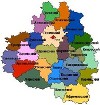 Тульская областноая организация Общероссийской общественной организации – Общество "Знание" Россия
ТУЛЬСКАЯ ОБЛАСТЬ
Флаг Тульской области      	Герб Тульской области
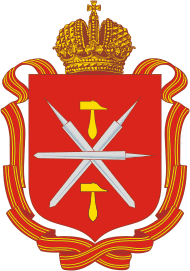 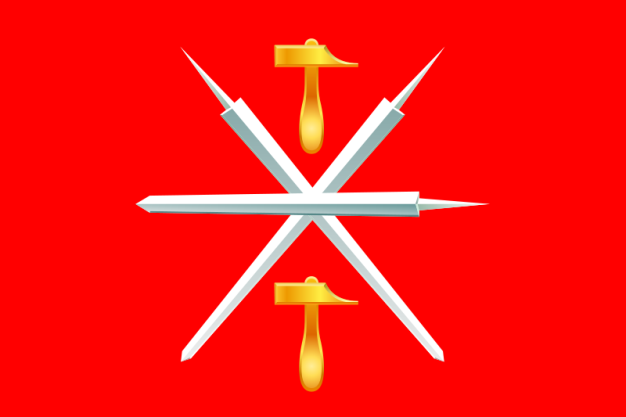 История Тульской области
Раннее заселение территории Тульской области связано с концом палеолита (около X тыс. до н. э.). Найдены также мезолитические (VIII—VI тыс. до н. э.) и неолитические (V—III тыс. до н. э.) стоянки, а также поселения бронзового века (III—II тыс. до н. э.).
В раннем железном веке (I тысячелетие до н. э.) появились племена Верхнеокской археологической культуры.
История Тульской области
С течением времени пришельцы с территории бассейна р. Десны оказали влияние на развитие местного населения и сформировали новую культуру к IV веку н. э. «мощинскую» (название дано по месту в Калужской области, где впервые было раскопано городище) — по языку её представители были, по всей вероятности, балтами.
История Тульской области
По первому разделению России на губернии в 1708 г. нынешние города Тульской губернии были распределены так: Тула, Алексин, Богородицк, Венев, Епифань, Кашира и Крапивна вошли в Московскую губернию, Белёв и Новосиль — в Киевскую, Ефремов и Чернь — в Азовскую и Одоев в Смоленскую губернию. В 1719 образована Тульская провинция с городами — Тулой, Алексиным, Богородицким, Веневом, Епифанью и Крапивною; в Орловскую провинцию вошли города — Белёв, Новосиль и Чернь, в Елецкую провинцию — Ефремов, в Московскую — Кашира и в Калужскую — Одоев.
История Тульской области
9 марта 1777 была образована Тульская губерния. Организацией губернии занялся калужский наместник Кречетников. 19 сентября 1777 образовано Тульское наместничество. В 1796 наместничество упразднено, губерния же сохранилась.
В современном варианте Тульская область была создана в 1937 году.
Областной центр – город Тула
Тула впервые упоминается в Никоновской летописи под 1146 годом, при описании похода князя Святослава на пути из Козельска до Рязани.  1146 год считается годом основания Тулы. Численность населения Тульской области по данным Росстата составляет 1 521 497 чел. (2014). Плотность населения — 59,25 чел./км2 (2014). Городское население —79,34 % (2013).
Структура промышленного производства
Деловая активность
Наличие деловой активности в Тульской области обусловлено близостью с Москвой.
Расстояние от центра Тулы до центра Москвы — 185 километров. Транспортная сеть региона своей развитостью выгодно отличается от соседних регионов и из них уступает лишь Московской области/
Система профессионального образования
Тульский государственный университет.
Тульский государственный педагогический университет им. Л.Н. Толстого.
Тульский Филиал Финансового университета при правительстве РФ
Тульский филиал ВЗФЭИ
Наиболее известные музеи
Ясная Поляна — место жизни и творчества гениального всемирно известного писателя Льва Николаевича Толстого.
Куликово поле (Музей Куликовской битвы),
Поленово (музей-усадьба замечательного русского художника Поленова).
Тульский кремль.
Тульский государственный музей оружия.
ТУЛЬСКИЕ БРЕНДЫ
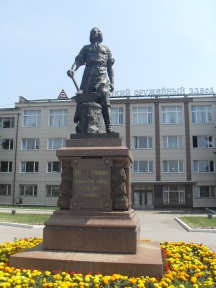 оружие (боевое оружие и вооружение; охотничьи ружья)
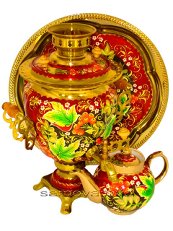 самовары
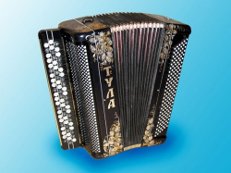 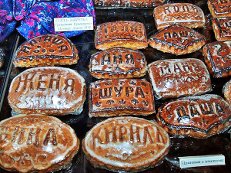 гармонь
- пряники
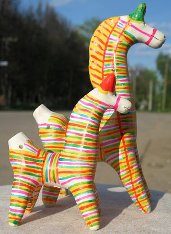 филимоновская игрушка
Тульская областная организация Общероссийской общественной организации – Общество "Знание" Россия
http://znanietula.ru/ 
распространение новостей и информирование о деятельности общества посредством сайта; 
проведение просветительских лекций;
участие в различных программах, к примеру: «Молодые обучают пожилых», «Молодые просветители», «Народный покров победы».
Научно-издательская деятельность
. За последние годы Тульской областной организацией  Общероссийской общественной организации – Общество "Знание" Россия подготовлено и издано ряд книг и сборников, последним из которых является сборник "Эстафета поколений"
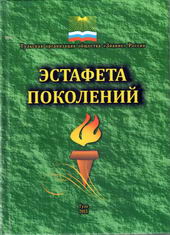 Планы по развитию Тульской областной организации  Общероссийской общественной организации – Общество "Знание" Россия
участие в различных научных и общественных конкурсах в сфере просветительских интересов Общества "Знание";
участие в конкурсах на получение различных грантов в сфере просветительских интересов Общества "Знание";
расширение перечня общественных организаций и учебных заведений для проведения совместных мероприятий;
создание в Туле на базе Общества "Знание" научно-просветительского центра по развитию просветительской деятельности.
Научно-просветительский центр по развитию просветительской деятельности
Целями создания научно-просветительского центра по развитию просветительской деятельности (при взаимодействии и участии) Тульской областной организации  Общероссийской общественной организации – Общество "Знание" Россия  являются:
популяризация просветительской деятельности;
поднятие культурно-нравственного, патриотического и интеллектуального уровня населения;
формирование позитивного мышления среди широких масс населения;
создание и продвижение социально-значимых проектов в соответствии с государственной политикой России.
Планируемые результаты создания научно-просветительского центра по развитию просветительской деятельности
расширить научные связи и контакты с общественными организациями и учебными заведениями;
расширить сферу деятельности и охвата в просветительской деятельности;
наладить более тесные контакты с учеными и активными в социуме людьми;
привлечение и вовлечение молодежи и активной части населения в научную деятельность;
поднятие имиджа науки;
создание и пополнение общественных лекторов по распространению знаний и осуществления просветительской деятельности;
улучшить материально-техническую базу;
сформировать и расширить библиотечный фонд просветительской, научной литературы;
 усилить взаимодействие с местными органами власти.